LESSON11-2 Recording Sales 	Transactions Using a 	General Journal
Learning Objectives
LO4 	Account for sales returns and allowances.
LO5 	Post a general journal to the accounts receivable ledger and general ledger.
LO6 	Record a correcting entry to the accounts receivable ledger.
Lesson 11-2
Credit Memorandum for Sales Returns and Allowances
LO4
Credit allowed to a customer for the sales price of returned merchandise, resulting in a decrease in the accounts receivable of the merchandising business, is called a sales return.
Credit allowed to a customer for part of the sales price of merchandise that is not returned, resulting in a decrease in the accounts receivable of the merchandising business, is called a sales allowance.
A form prepared by the vendor showing the amount deducted for returns and allowances is called a credit memorandum.
SLIDE 2
Lesson 11-2
Credit Memorandum for Sales Returns and Allowances
LO4
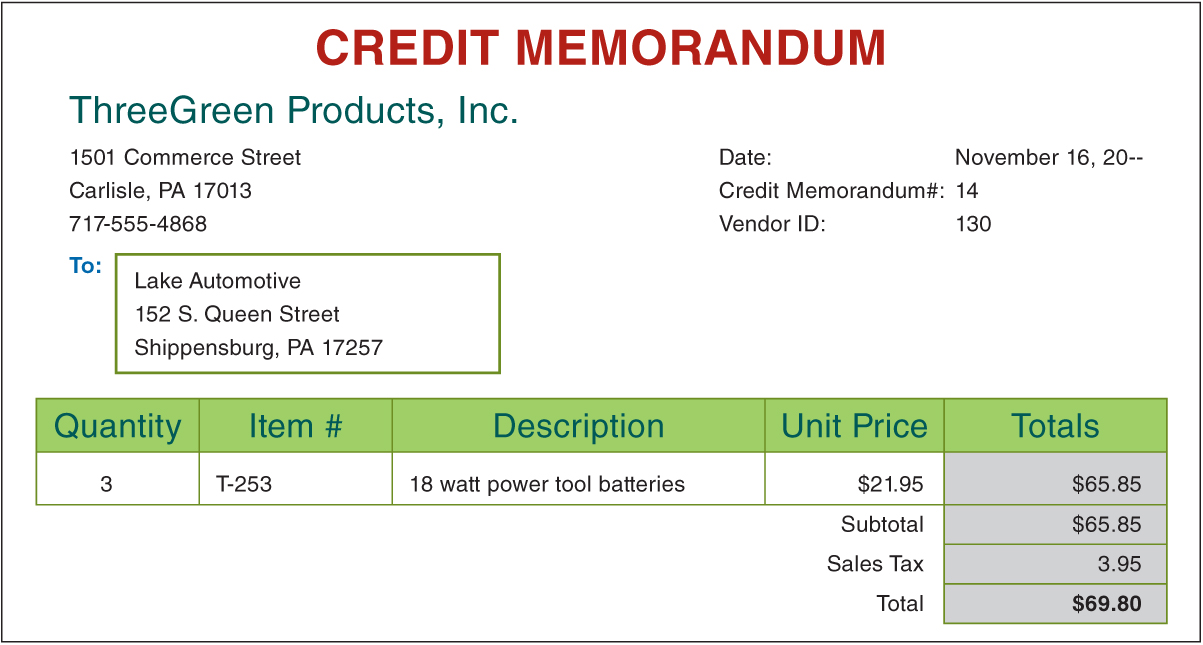 SLIDE 3
Lesson 11-2
Journalizing Sales Returns and Allowances
6
Total Amount of Return
LO4
9
Sales Tax Amount
December 16. Granted credit to Lake Automotive for merchandise returned, $65.85, plus sales tax, $3.95, from S500; total, $69.80. Credit Memorandum No. 14.
Sales Returns and Allowances
65.85
First Debit Account Title
2
Sales Tax Payable
Accounts Receivable
Second Debit Account Title
DiagonalLine
5
7
Credit Account Titles
Sales Return Amount
3.95
69.80
Date
1
4
8
Credit  Memorandum Number
3
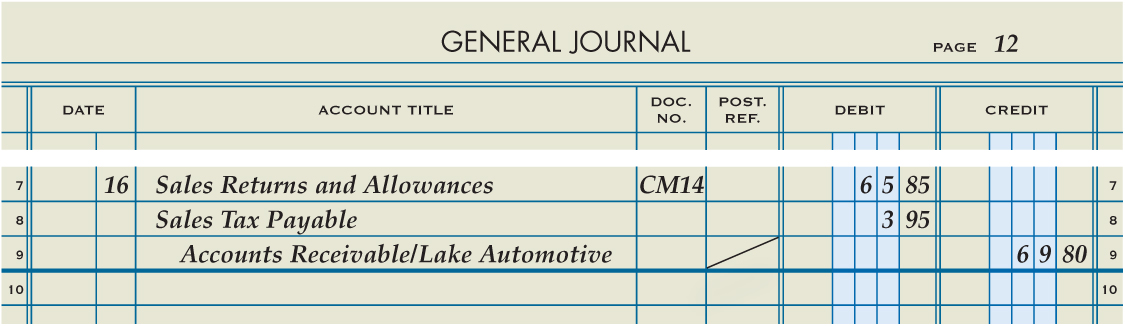 SLIDE 4
Lesson 11-2
Posting from a General Journal to an Accounts Receivable Ledger
LO5
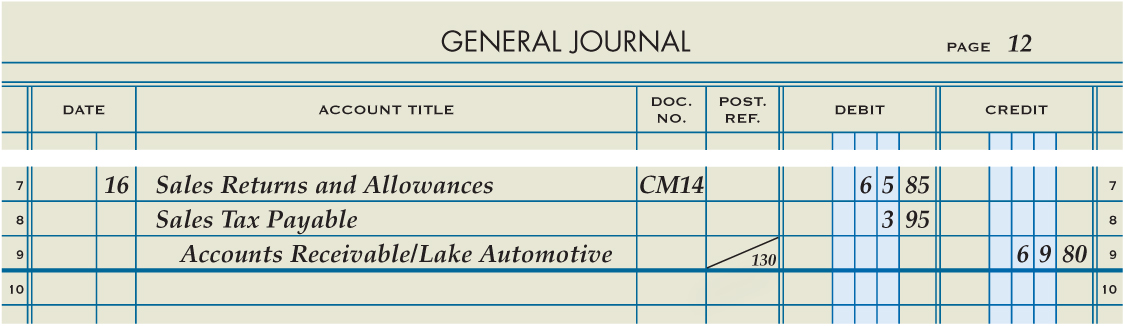 Customer Number
Credit
5
3
Date
1
4
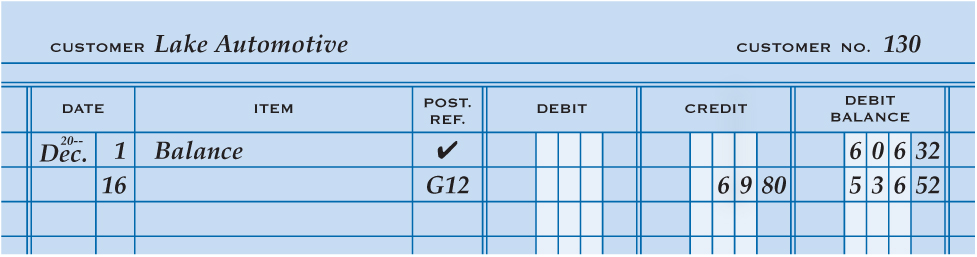 Journal PageNumber
2
Account Balance
SLIDE 5
Lesson 11-2
Correcting Errors in Subsidiary Ledger Accounts
LO6
1.	Write the date.
December 26. Found that a sale on account to Skinner College was  incorrectly charged to the account of Wells Apartments, $334.00. Memorandum No. 44.
2.	Write the name of the correct customer.
3.	Write the memorandum number.
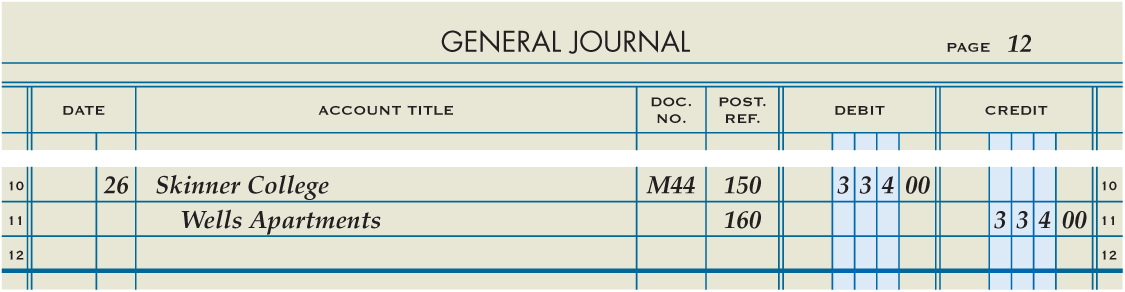 8
4.	Write the amount in the Debit column.
4
5.	Indent and write the name of the incorrectly charged customer.
2
1
3
6
5
6.	Write the amount in the Credit column.
11
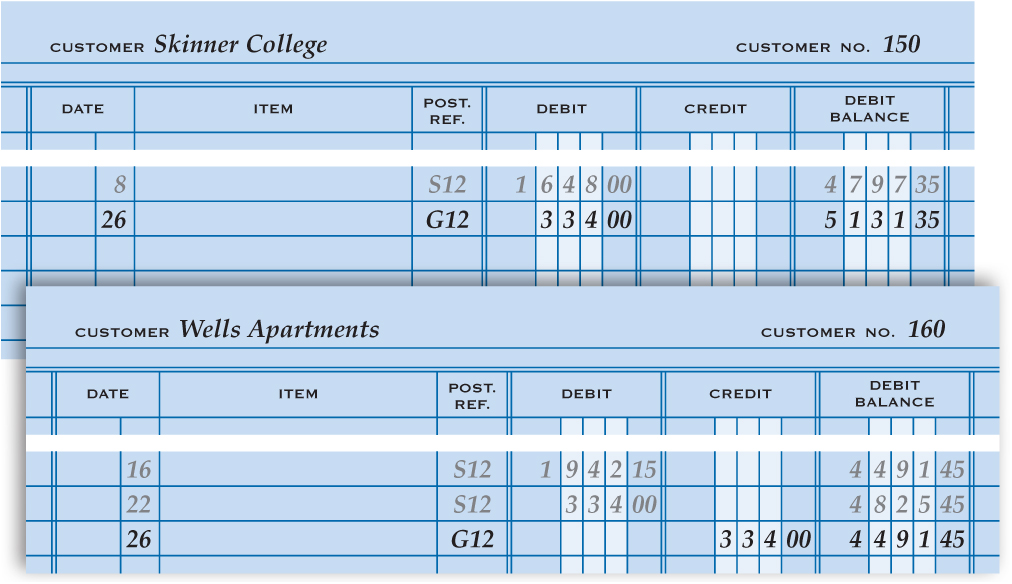 11
7.	Write the date in the Date column of each customer account.
8.	Write the general journal page number in the Post. Ref. column of each customer account.
7
8
9
10
11
9.	Write the amount of the appropriate Debit or Credit.
10.	Calculate and write the new account balance.
7
8
9
10
11.	Write the customer numbers.
SLIDE 6
Lesson 11-2
Lesson 11-2 Audit Your Understanding
1.	What is the difference between a sales return and a sales allowance?
ANSWER
A sales return is credit allowed to a customer for the sales price of returned merchandise. A sales allowance is credit allowed to a customer for part of the sales price of merchandise that is not returned, such as for a shortage in a shipment.
SLIDE 7
Lesson 11-2
Lesson 11-2 Audit Your Understanding
2.	What is the source document for journalizing sales returns and allowances?
ANSWER
Credit memorandum
SLIDE 8
Lesson 11-2
Lesson 11-2 Audit Your Understanding
3.	Why are sales returns and allowances not debited to the Sales account?
ANSWER
To provide better information, enabling management to quickly learn if the percent of sales returns and allowances to sales is greater than expected
SLIDE 9
Lesson 11-2
Lesson 11-2 Audit Your Understanding
4.	Which general ledger accounts are affected, and how, by a sales returns and allowances transaction?
ANSWER
Sales Returns and Allowances and Sales Tax Payable are debited; Accounts Receivable is credited.
SLIDE 10